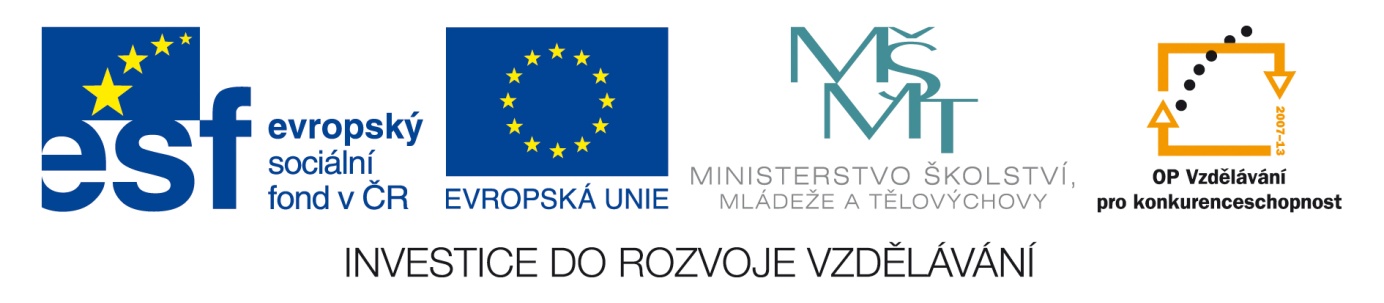 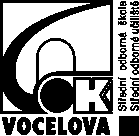 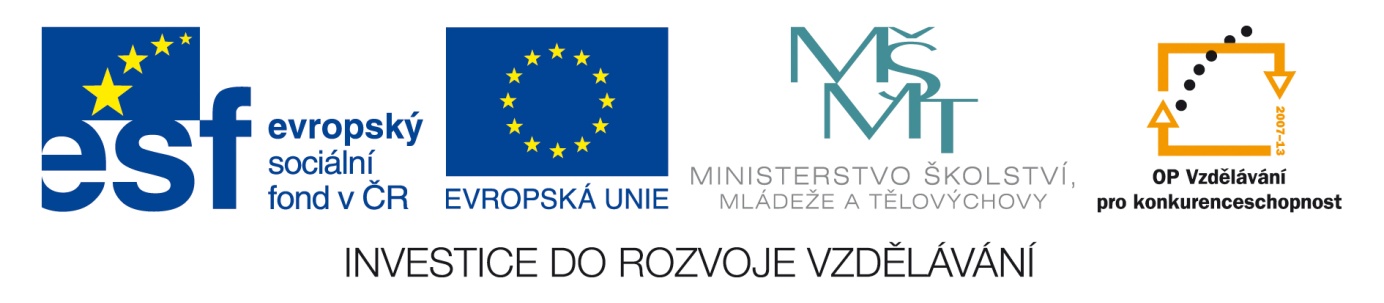 Anotace
Materiál je určen pro studijní obor MIEZ, předmětu VYTÁPĚNÍ, inovuje výuku použitím multimediálních pomůcek – prezentace s názornými obrázky a schématy doplněných textem podporujícím výklad učitele.
Metodický pokyn
Materiál používá učitel při výkladu – pro větší názornost a atraktivnost výuky a zároveň jej mohou využívat žáci pro domácí přípravu na výuku.
Rozvaděče - použití
Rozvaděč se sestává s rozdělovače a sběrače
 Rozdělovač napojuje více topných okruhů nebo větví u topné vody
Sběrač  jednotlivé topné okruhy nebo větve opět spojuje u vratné vody.
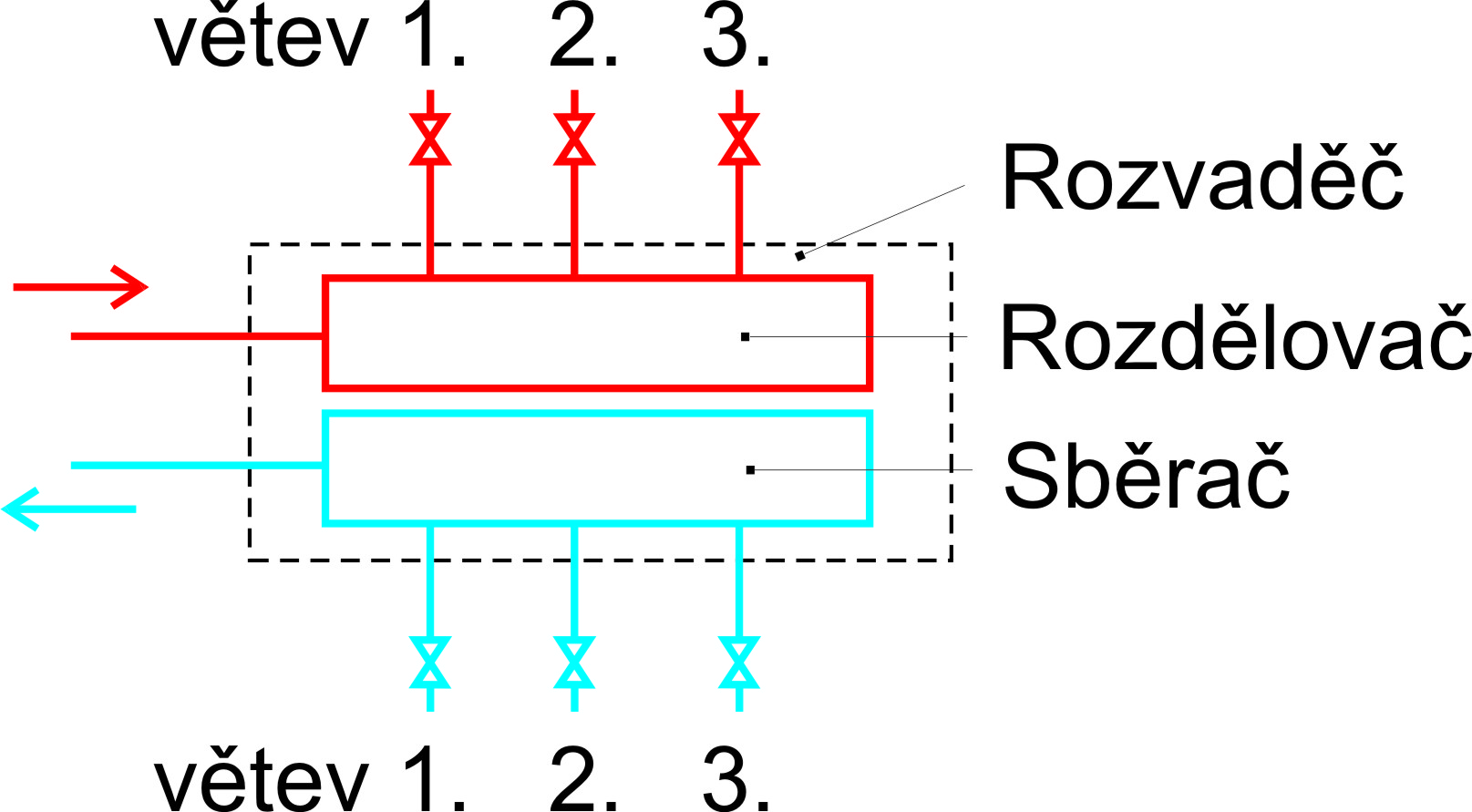 3
Rozvaděče - použití
Rozvaděče jsou různé konstrukce a různé velikosti 
Používají se u kotlů - osazují s přímo ve zdroji.
Může rozdělovat jednotlivé okruhy v budově vzhledem k orientaci stran, případně doplněné okruhem pro přípravu teplé užitkové vody.
Mohou se použít pro  horizontální připojení jako patrové nebo bytové – výhodou je omezení počtu stoupacích potrubí.
Používají se pro jednotlivé větve podlahového vytápění.
Osazují se u výměníkových stanic.
4
Rozvaděče - použití
Kontrolní otázky
Z jakých částí se skládá rozvaděč?
 K čemu se používá rozvaděč?
 Jak se využívají u podlahového vytápění.
5
Použité zdroje
Stanislav Tajbr  Vytápění. Praha 2003 Sobotáles ISBN 80-85920-96-4
Pokud není uvedeno jinak, je použitý materiál z vlastních zdrojů.
6
[Speaker Notes: ko]